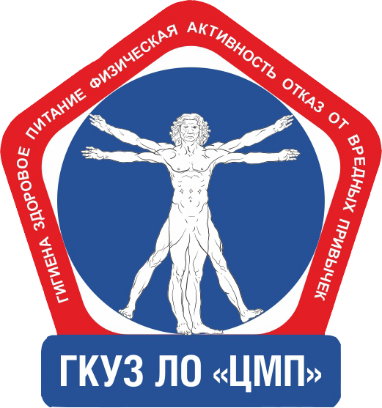 Физическая активность -залог сохранения Вашего здоровья
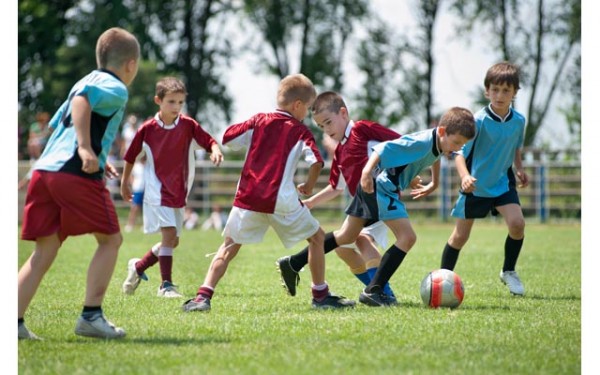 Конкурс на лучший рисунок среди учащихся школ Ленинградской области
«Наше будущее – здоровое поколение»
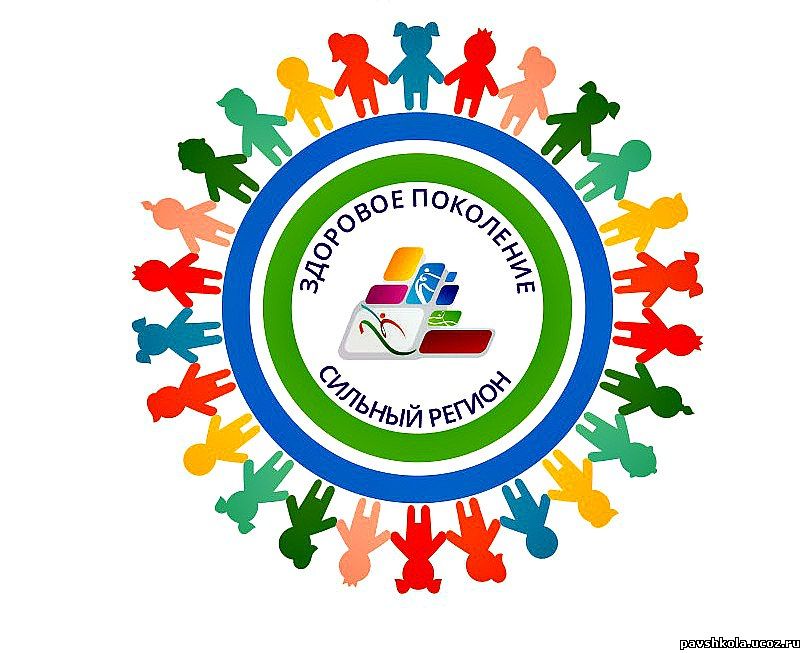 «Движение является главным элементом  жизни нашего организма»                                                М.П. Кончаловский
Сидячий, малоподвижный образ жизни вреден организму
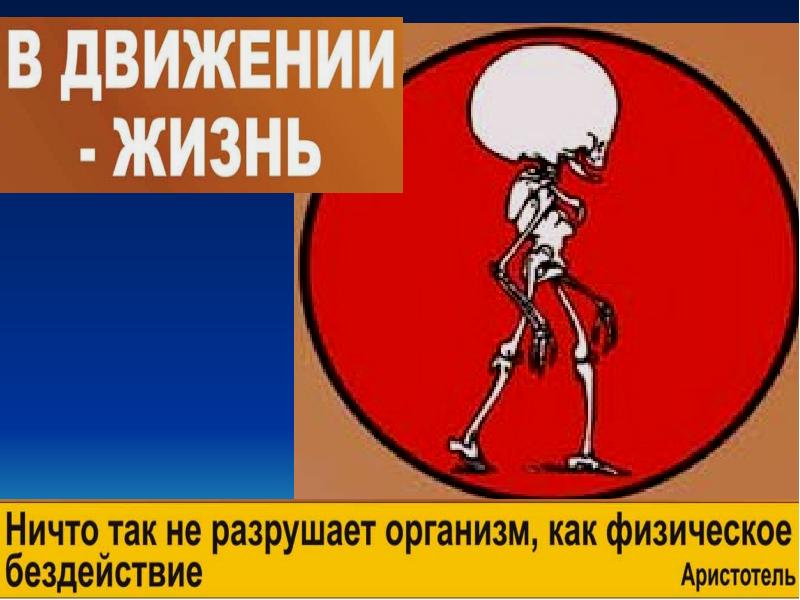 Низкая двигательная активность является причиной многих хронических заболеваний
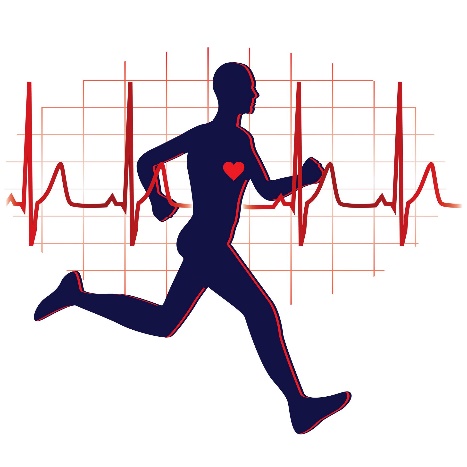 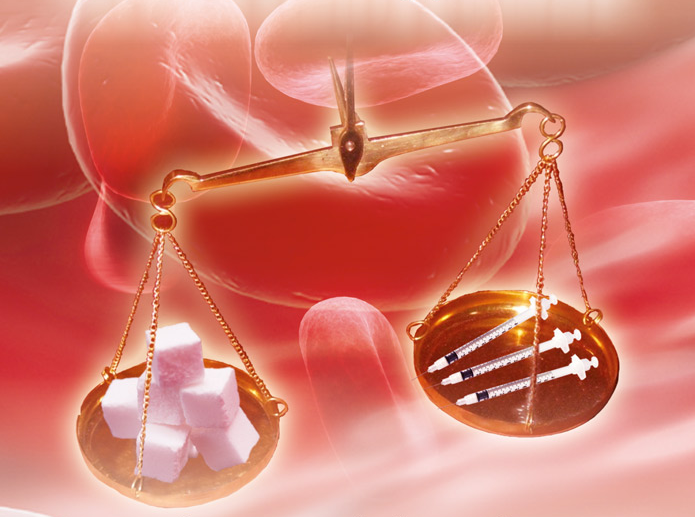 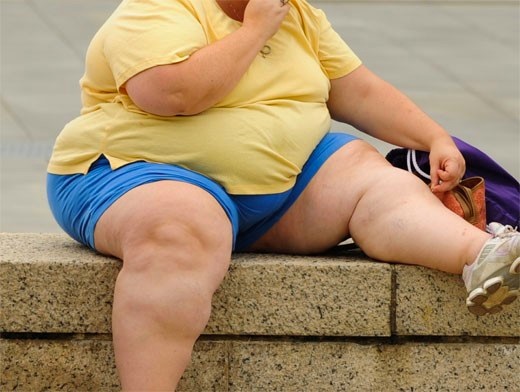 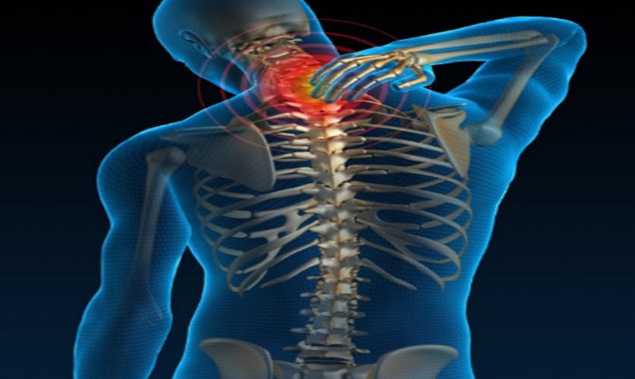 Виды физической активности
Физическая активность – движение, сопровождающееся расходом энергии
Два типа двигательной активности
физическая активность  и организм
Снижается артериальное давление; 
Снижается холестерин;
Стимулируются защитные 
силы организма;
 Стимулируется умственная деятельность;
Улучшается сон;
Уменьшается раздражительность и
 беспокойство;
Способствует снижению
 веса;
Улучшается внешний вид;
Повышается самооценка 
и работоспособность.
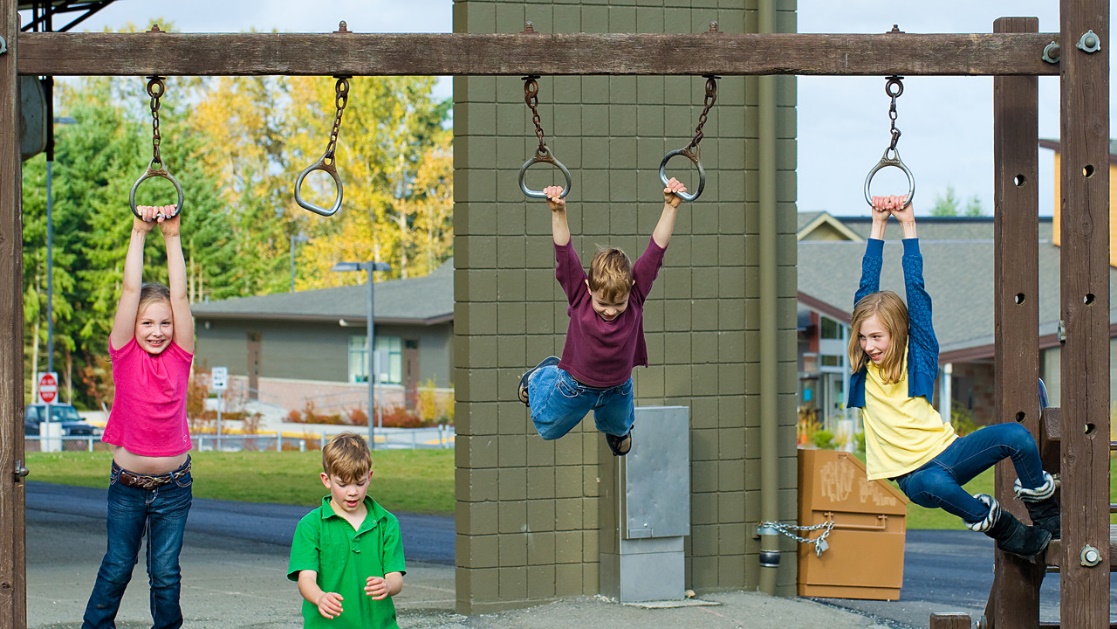 Нужно ли дозировать физическую активность?
* У молодых, практически здоровых контроль необходим только 
при высокой  физической активности – занятие спортом.
 
* У лиц среднего и пожилого возраста, при наличие хронических заболеваний необходимо дозирование физической 
активности под контролем врача.

* Индивидуально подобранная программа физической активности
(план мероприятий по здоровому образу жизни) - безопасна 
и доставляет удовольствие. 
	
* Необходимо помнить, вредные привычки – снижают возможности физической активности!

* Допинг при физической активности снижает резервные 
возможности организма!
Как контролировать уровень физической нагрузки?
Контроль осуществляется по частоте пульса. 
Частота пульса – надежный показатель степени
 соответствия нагрузки состоянию человека. 
	
В норме  частота пульса составляет 
60-80 ударов в минуту.
    
    После физической 
    нагрузки     допускается 
    учащение пульса 
    на 50% от исходного
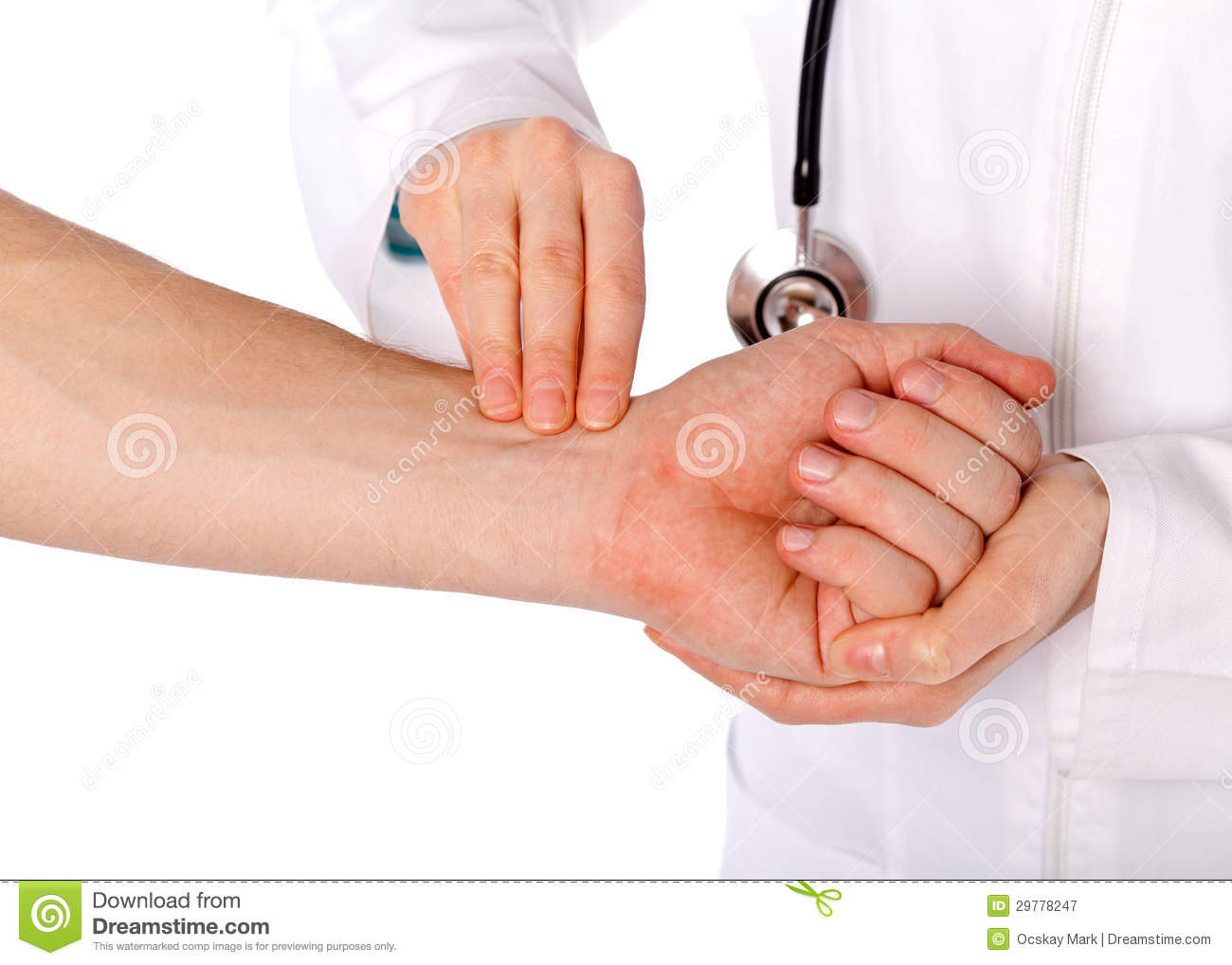 Чтобы повысить физическую активность
Нужно:
 отказаться по возможности от общественного
транспорта и лифта, ходить пешком;
• заниматься утренней гимнастикой;
• начать регулярные занятия оздоровительной 
физкультурой (фитнес, плавание, велосипед, лыжи
 и т.д.);
• заниматься физическим трудом;
• играть в подвижные игры (волейбол, футбол,
теннис и т. д.).
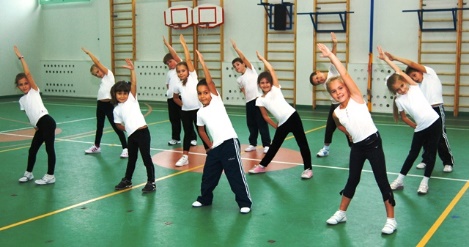 Основные  правила тренировок
1. Постепенное наращивание силы и 
длительности тренировок;
2. Регулярность занятий; 
3. Контроль уровня нагрузок.
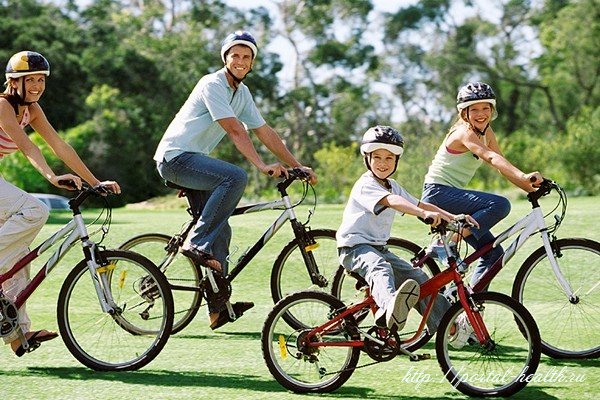 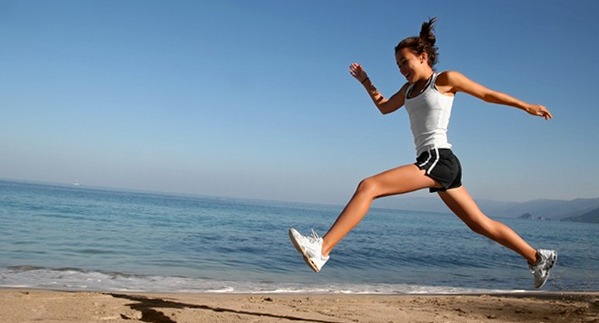 Будьте здоровы!
Желем Вам цвести, расти,
Копить, крепить здоровье,
Оно для дальнего пути –
Главнейшее условие!
С.Я.Маршак
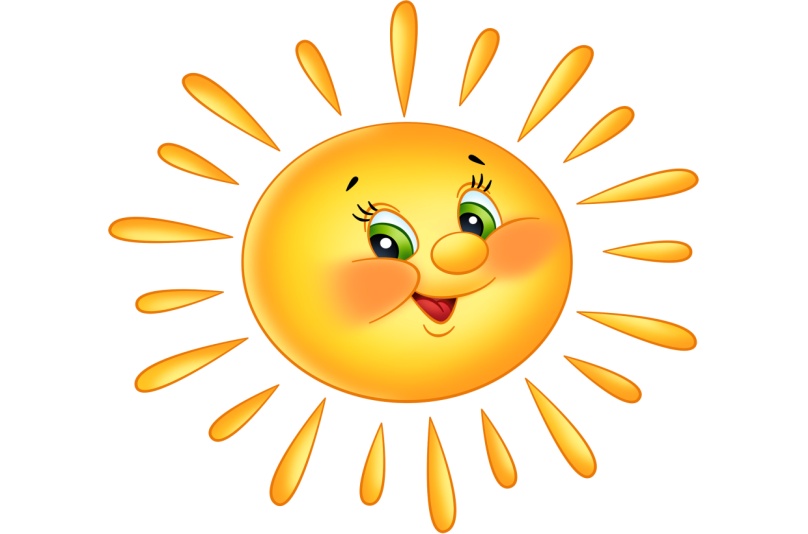